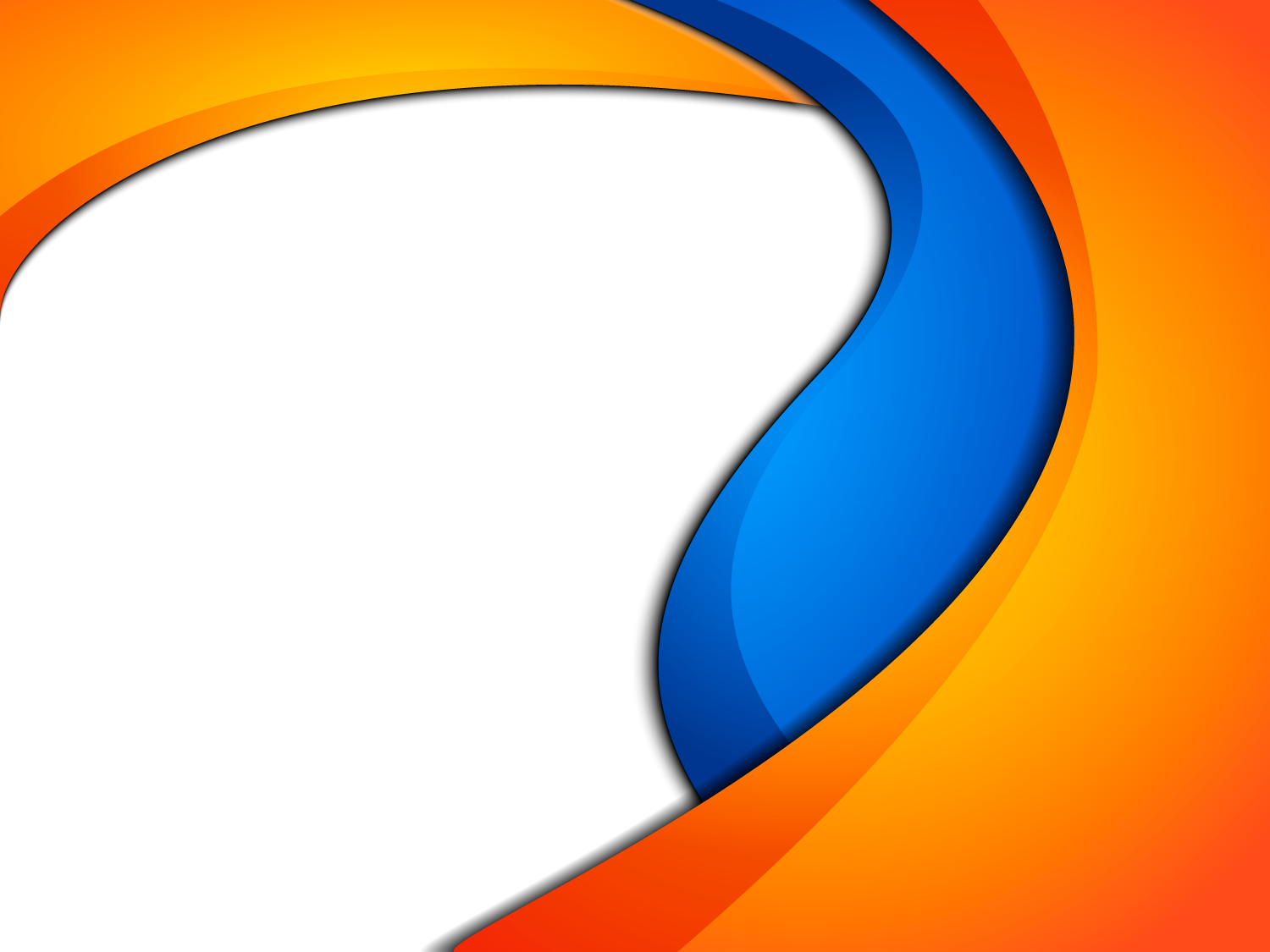 Портфолио
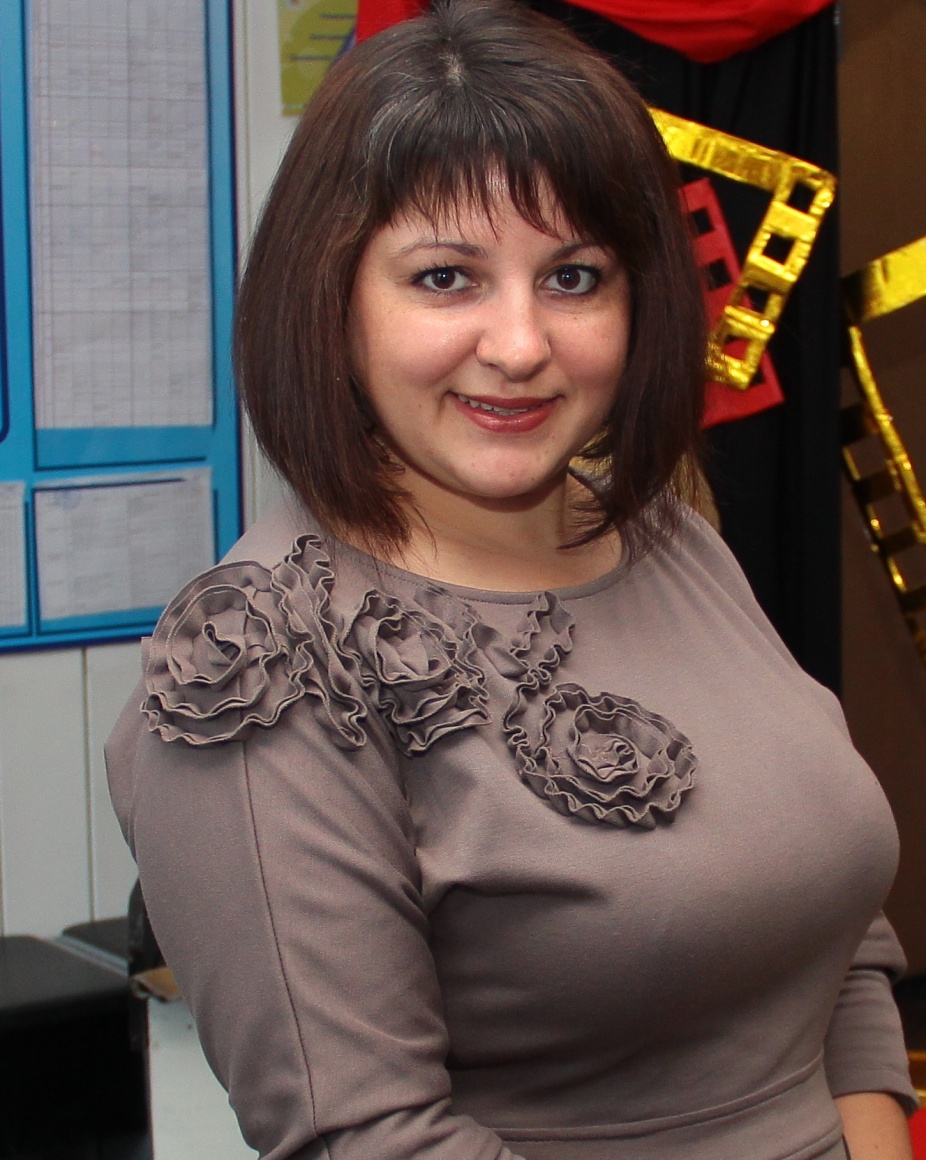 Белоивановой Ирины Сергеевны
Преподавателя информатики
ГПОУ БПК
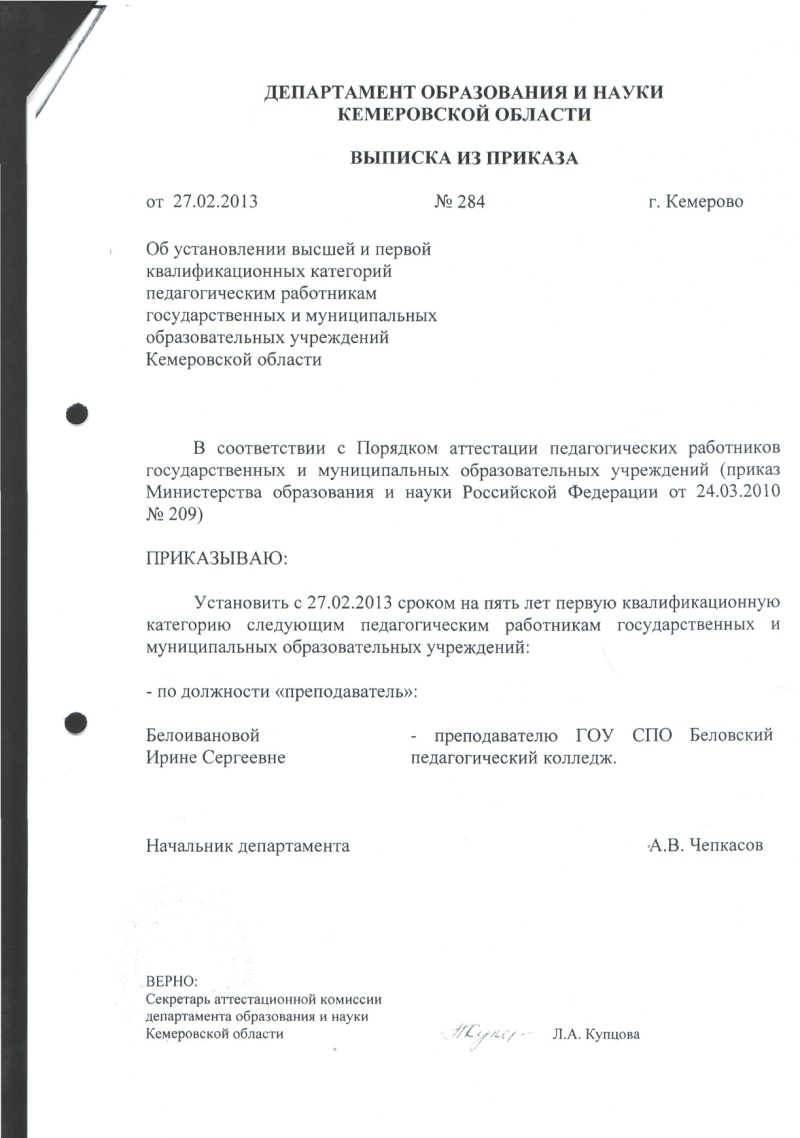 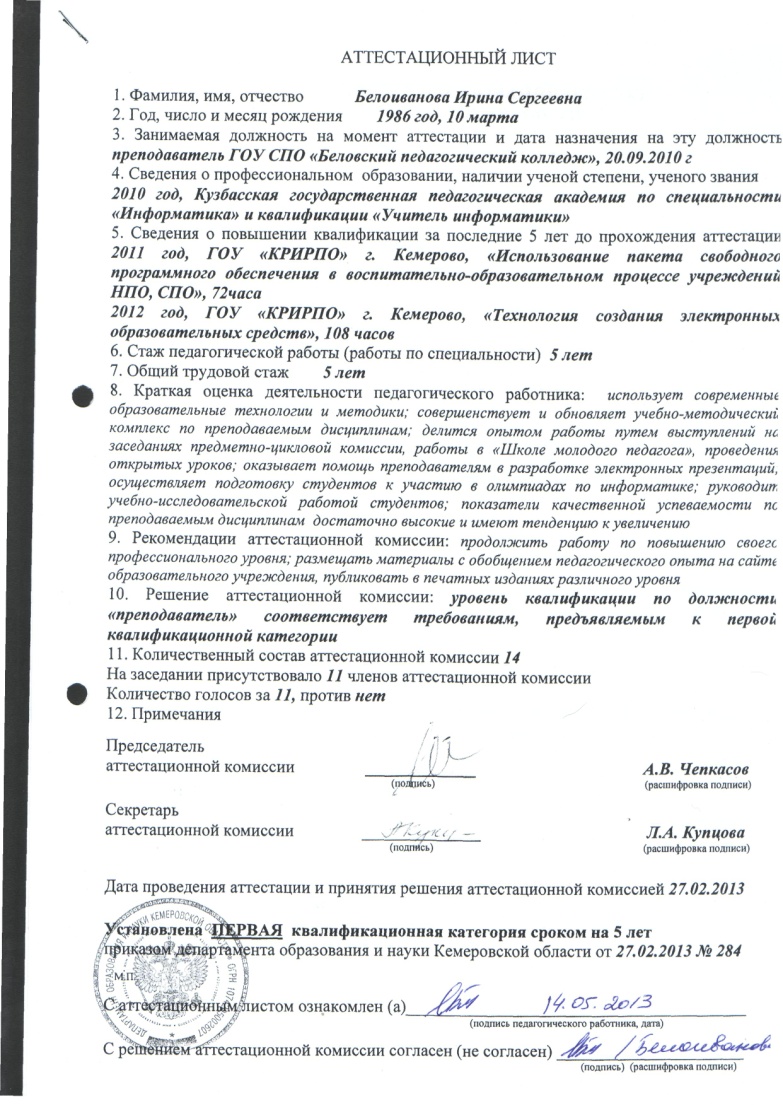 Общие сведения
Дата рождения  - 10.03.1986г.
Занимаемая должность – преподаватель информатики с 20.09.2010,  приказ №284.
Образование  - высшее, ГОУ ВПО «Кузбасская государственная педагогическая академия», специальность «Информатика», квалификация «Учитель информатики», 2010г.,
Стаж педагогической работы (по специальности) 10 лет, 
Общий трудовой стаж  10 лет,	
В данной должности 8 лет; в данном учреждении 8 лет.
Повышение квалификации
Преподаваемые УД, ПМ
050146, 44.02.02 Преподавание в начальных классах, 072501, 54.02.01 Дизайн (по отраслям); 
БД.04 Информатика 
ОП.08  Информатика с методикой преподавания 
230701, 09.02.05 Прикладная информатика (по отраслям)
ОП.02 Теория вероятностей и математическая статистика 
 ОП.04 Документационное обеспечение управления 
ПМ.01 Обработка отраслевой информации
Качественная успеваемость студентов в динамике  с 2012 – 2016 учебный год составляет:
БД.04  «Информатика» от  82% до 96 %
ПМ.01 «Обработка отраслевой информации» от 75 % до 92 %
ОП. 08 «Информатика с методикой  преподавания»  от 76 % до 90 %
Динамика уровня сформированности ОК и ПК студентов (%) по УД, ПМ с 2012 по 2016 учебный год составляет
БД.04 Информатика (базовая и профильная  подготовка) 54.02.01 Дизайн (по отраслям):  общие компетенции (ОК)  82-96 % 
 БД.04 Информатика (базовая и профильная  подготовка) 44.02.02 Преподавание в начальных классах:  общие компетенции (ОК)   70-88 % 
ОП. 08 «Информатика с методикой  преподавания»  44.02.02 Преподавание в начальных классах: общие компетенции (ОК)  72% - 93%, профессиональные компетенции (ПК)  70% - 88%.
ПМ.01 «Обработка отраслевой информации»  общие компетенции (ОК)  70% - 93%, профессиональные компетенции (ПК)  70% - 98%.
Качество защиты выпускных квалификационных работ
Трудоустройство выпускников
230701,09.02.05 Прикладная информатика (по отраслям) 
2013 - 2014 уч. год:
всего-34 выпускника, 
трудоустроилось  -24 человека (70,6%), 
обучение в ВУЗе - 2 человека  (5,9%),
 служба в армии – 8 человек (23,5%);
2016 -2017уч.год: 
всего 26 выпускников,
 трудоустроилось 21 человек (81%);
Состою в интернет-сообществах:
«Pedsovet» сообщество взаимопомощи учителей http://pedsovet.ru, 
учительский портал http://www.uchportal.ru/,
методическая копилка http://www.metod-kopilka.ru/,
Инфоурокhttp://infourok.ru, 
интернет университет информационных технологий  www.intuit.ru, 
сеть работников образования «Наша сеть»  http://nsportal.ru, 
на сайте Государственного профессионального образовательного учреждения «Беловский педагогический колледж» www.belpc.ru.
Мультимедийные средства обучения
Методическая работа
Используемые  педагогические технологии (элементы)
Проекты
В рамках дисциплины БД.04. Информатика совместно со студентами 1 курсов специальности 44.02.02 «Преподавание в начальных классах» разрабатываются     творческие  проекты в результате которых студенты создают интерактивные кроссворды, интерактивные тренажеры и интерактивные презентации
Педагогическая практика
Качественная успеваемость составляет – 90%
Классное руководство
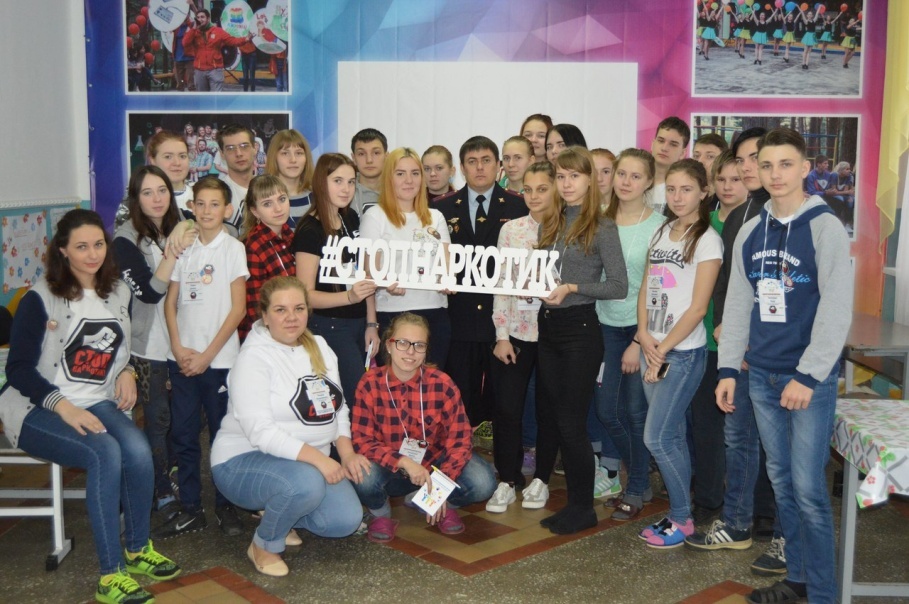 На данный момент являюсь классным руководителем группы студентов I курса, специальности 44.02.04 Специальное дошкольное образование. Студенты группы являются активными участниками студенческого самоуправления, принимают  участие в спортивно - массовых мероприятиях, участвовали в городском мероприятии  «Посвящение в студенты» (Октябрь, 2017г.),  приняли участи в  IV городском молодежном форуме «Территория молодых» (ноябрь, 2017г.)
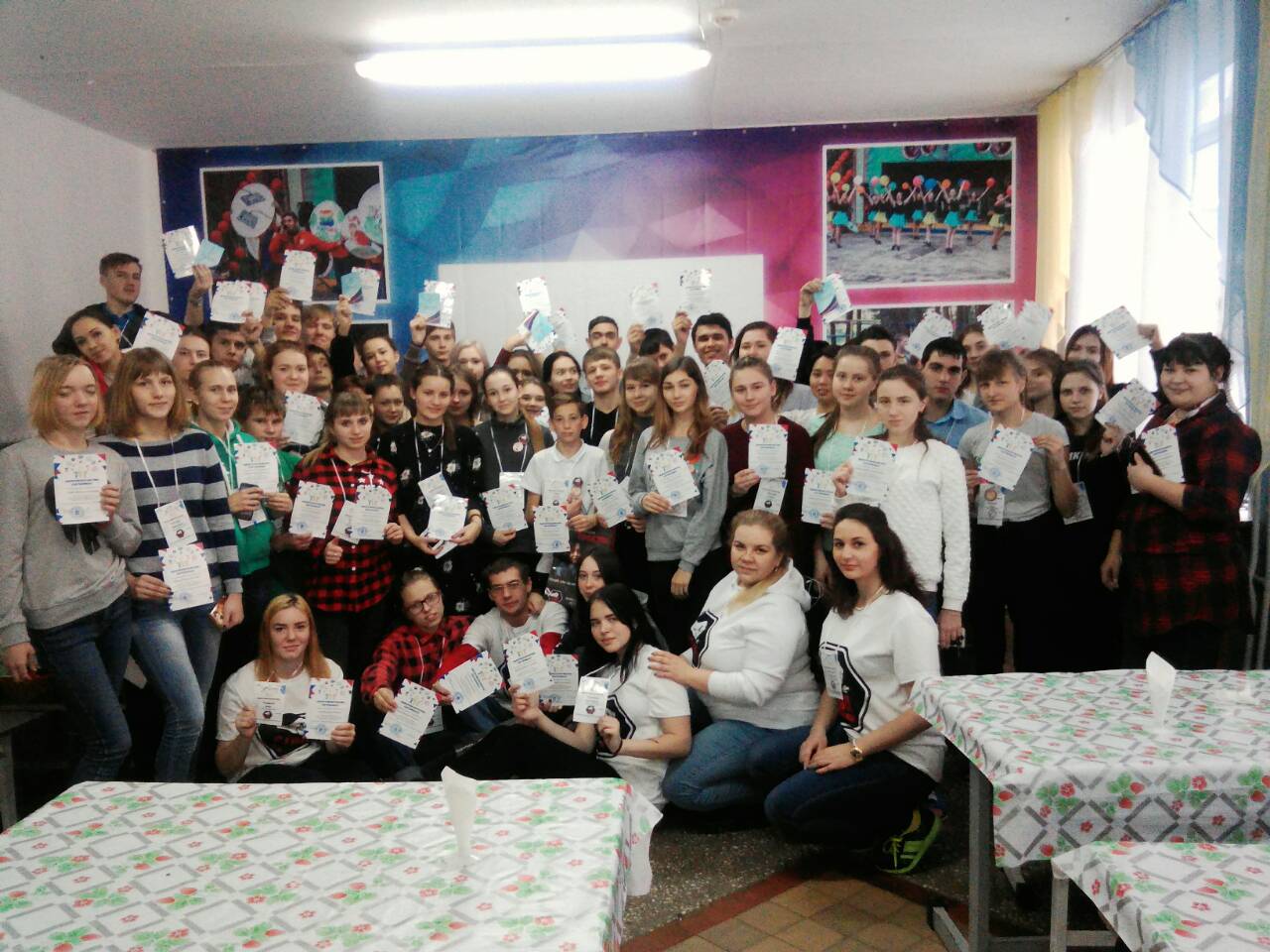